Поздравление с Новым годом.
От баржиной ольги 5а
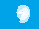 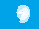 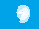 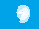 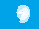 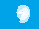 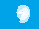 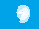 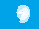 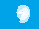 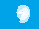 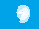 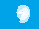 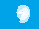 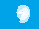 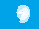 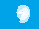 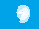 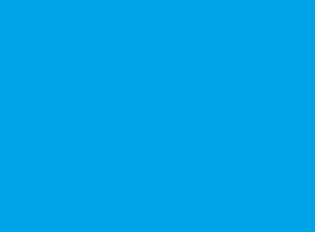 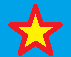 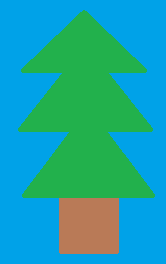 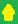 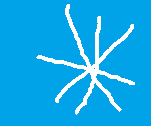 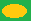 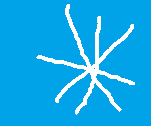 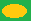 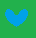 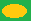 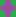 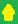 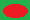 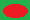 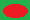 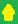 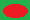 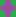 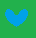 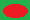 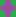 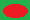 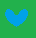 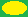 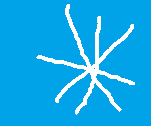 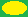 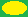 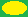 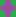 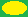 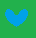 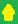 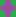 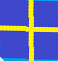 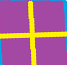 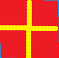 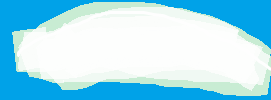 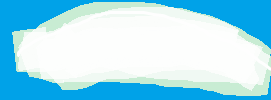 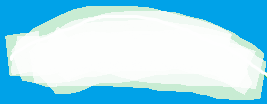 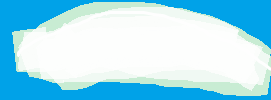 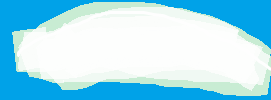 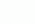 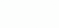 С Новым годом поздравляюИ от всей души желаюВеселиться и смеяться,Ни на что не обижаться,Жить легко и без заботВесь грядущий новый год.
С Новым годом !!!